MSc. Lisseth Valdivia Flores.
Coordinación Ing. Agronómica
PIA-UALN-UNA
“.Metodología utilizada en el diseño del Módulo de Habilidades Numéricas que se facilita a estudiantes de primer año de la carrera Ing. Agronómica de la modalidad virtual, Universidad Nacional Agraria ”
Objetivo
Presentar diseño del Módulo de Habilidades Numéricas que se facilita a estudiantes de primer año de la carrera Ing. Agronómica de la modalidad virtual, Universidad Nacional Agraria.
Diseño Módulo Habilidades Numéricas
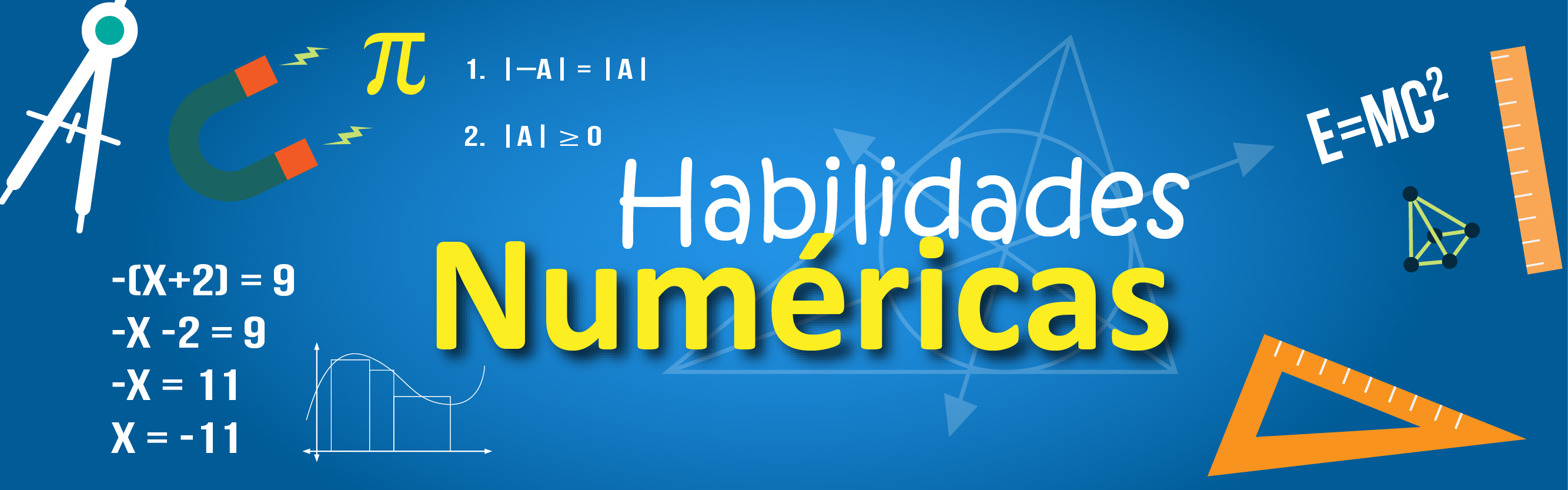 Unidades del Módulo  Habilidades Numéricas
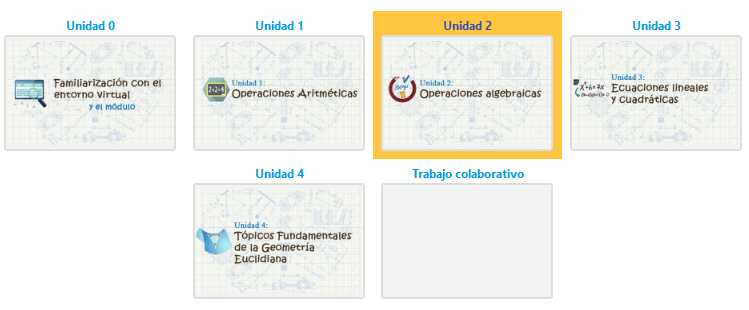 DISEÑO DE LAS UNIDADES
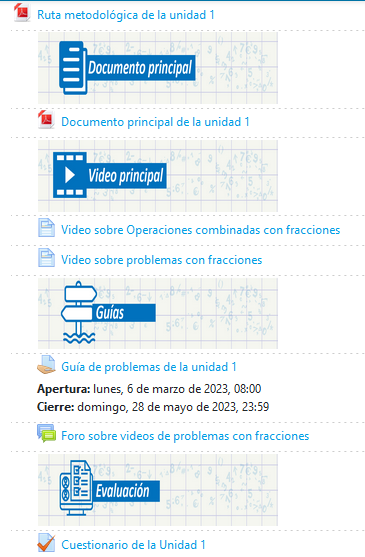 Ruta Metodológica
Video principal 
Documento principal 
Evaluación:
Guías y cuestionario,
Guía de trabajo Final
Foros
Actividades prácticas:
Todas llevan consignas orientadoras
 Están contextualizada al perfil de la carrera
Dan salida a la subcompetencia de  la  carrera
Se dan espacios docentes-estudiantes para aclarar dudas
Uso de instrumentos de evaluación como rúbricas, lista de cotejo, matriz de valoración
Actividades prácticas:
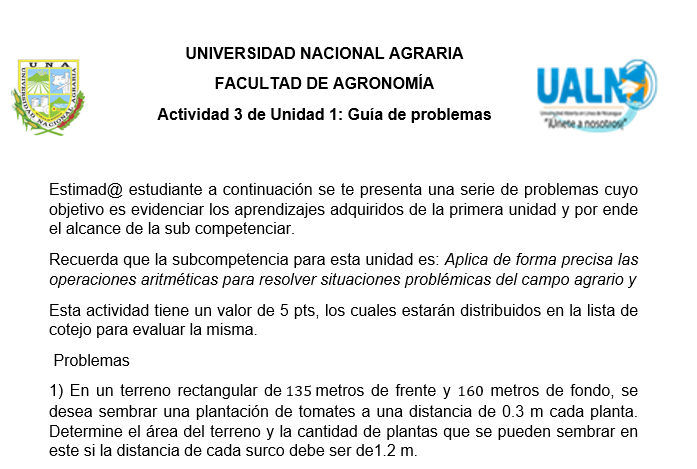 Material educativo mediado pedagógicamente
Se incluyen aspectos históricos por ejemplo en la unidad I origen de la Aritmética.

Actividades que de acuerdo a lo leído y estudiado los estudiantes puedan realizarla ( Aplicando lo aprendido)

Ejercicios resueltos en orden ascendente
Material educativo mediado pedagógicamente
Se incluyen aspectos históricos por ejemplo en la unidad I origen de la Aritmética.

Actividades que de acuerdo a lo leído y estudiado los estudiantes puedan realizarla ( Aplicando lo aprendido)

Ejercicios resueltos en orden ascendente
¡Gracias por su atención!